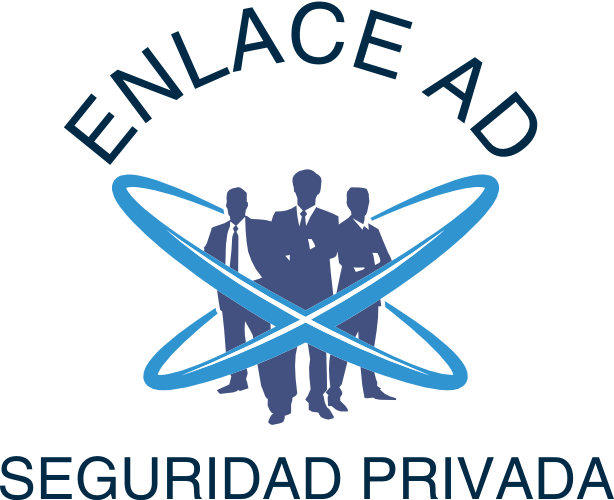 ENLACE AD, S.A. de C.V.
“PROFESIONALISMO ANTE TODO”
Permiso: 264/-20/3969
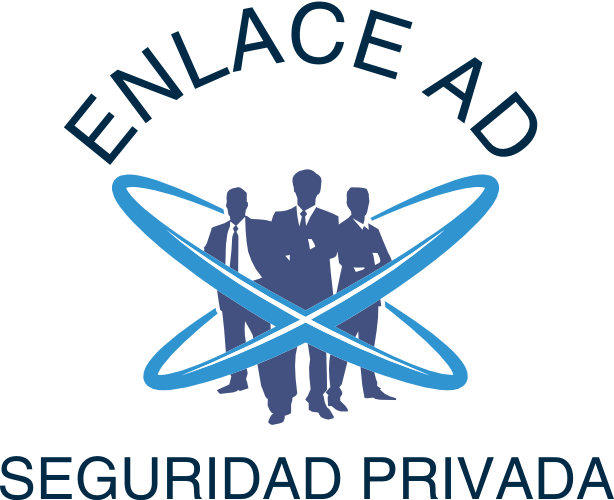 ENLACE AD S.A. de C.V. se ideo y concibió en la Ciudad de México, el 1 de Noviembre de 2018, con fundamento en el acta cons.72,297 de la notaria 11 ubicada en Séneca 413, Colonia Polanco México D.F.
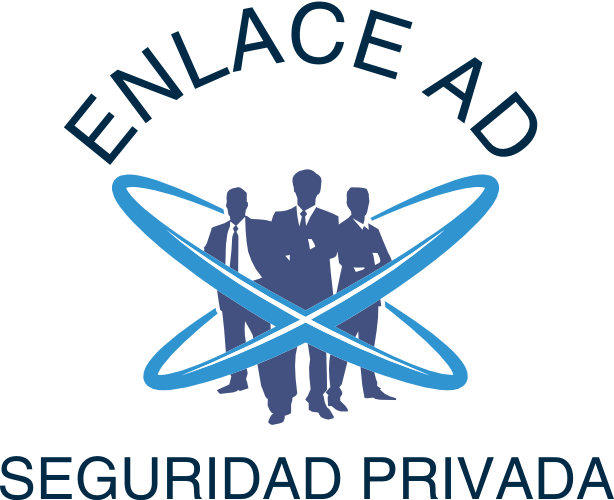 REPRESENTANTE LEGAL: MAYOR. PRISCILIANO HERNANDEZ ALANIZ
SOCIO			LIC. HECTOR DE LA GARZA PERDIGON
SOCIO MARINO		CAPITAN. HOMBERTO HEVIA DEL PUERTO
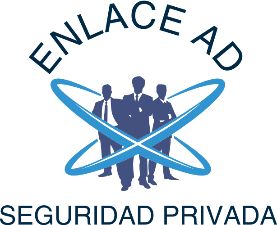 OBJETIVO
Innovar la seguridad privada y crear una mística en el desarrollo de la misma, con el fin de brindarles seguridad a  nuestros clientes que se traducirá en confianza, en su persona y bienes, ofreciendo a profesionales de la seguridad en diversos ámbitos, lo que les permitirá desarrollar al máximo sus capacidades de negocios.
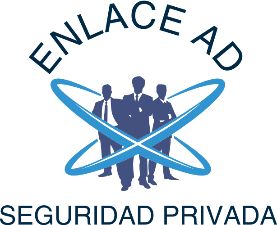 Misión y visión
MISIÓN Prestar servicio privado de seguridad integral de calidad, mediante el empleo de personal competente, aplicación de métodos innovadores y aprovechamiento de tecnología avanzada, con el propósito de alcanzar la satisfacción del cliente. 

VISIÓN Ser una empresa líder en el ramo de la seguridad privada integral a nivel nacional, producto de una organización funcional, activo humano formado con valores, recursos materiales eficientes y buenas prácticas de operación.
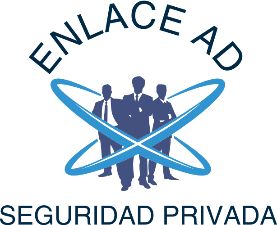 fortaleza
El factor humano que forma la  Administración, Logística y Operación, son especialistas en Seguridad en diversos ámbitos de la misma, convencidos de que el éxito de la seguridad se basa en la experiencia, capacitación y entrenamiento de alta calidad, la cual es de forma constante y permanente a fin de que nuestros elementos de seguridad sean personas proactivas y  solucionen problemas con base en la experiencia y capacitación que se les instruye.
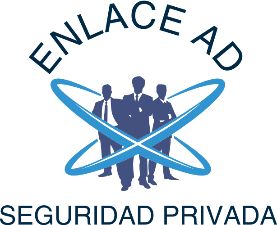 Valores éticos
Respeto.
Lealtad.
Honestidad.
Humildad.
Disciplina.
Justicia
Tolerancia.
Solidaridad.
Responsabilidad.
Discreción 
Innovación
Competitividad
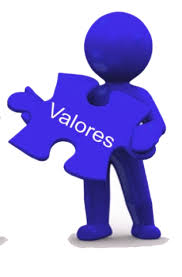 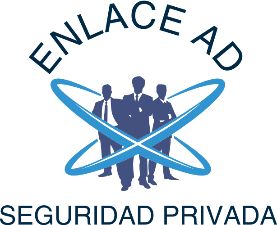 Servicios
Seguridad Física, Integral, Tecnológica; Análisis de riesgos; desarrollado por personal especializado y capacitado en cada uno de los sectores.
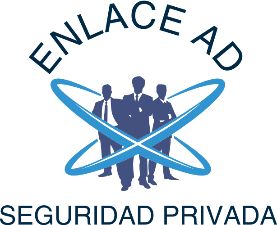 GUARDIAS
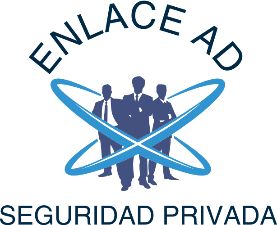 Reclutamiento de personal
FERIAS DE EMPLEO
ENTREVISTA
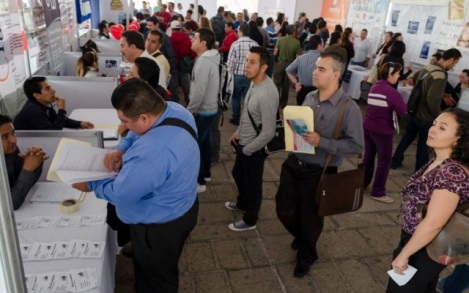 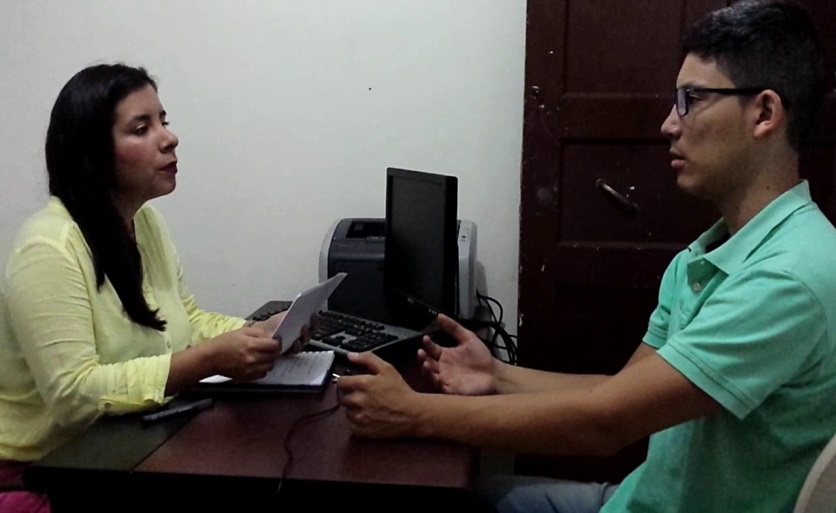 FIRMA DE CONTRATO
EXAMENES PSICOMÉTRICOS Y TOXICOLOGICOS
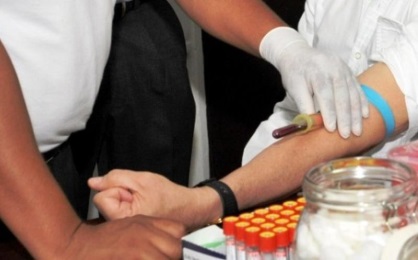 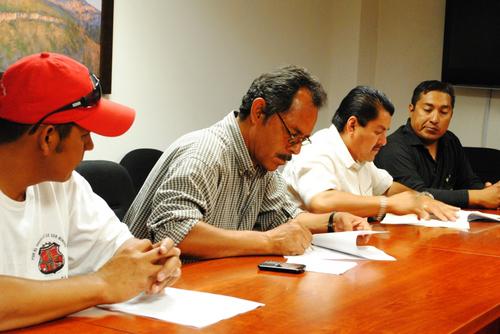 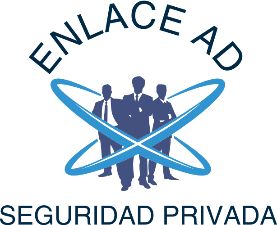 Guardias en entrenamiento
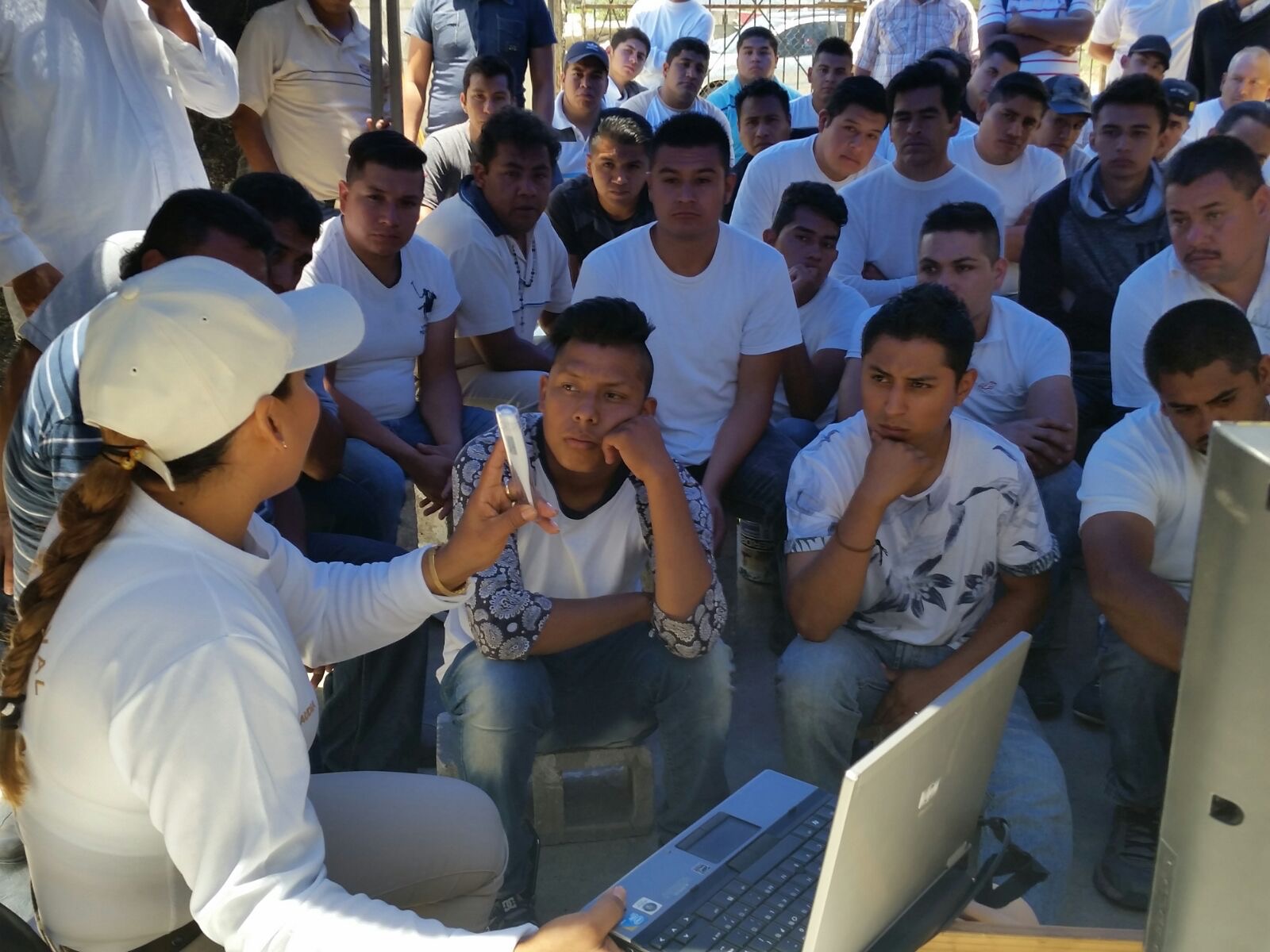 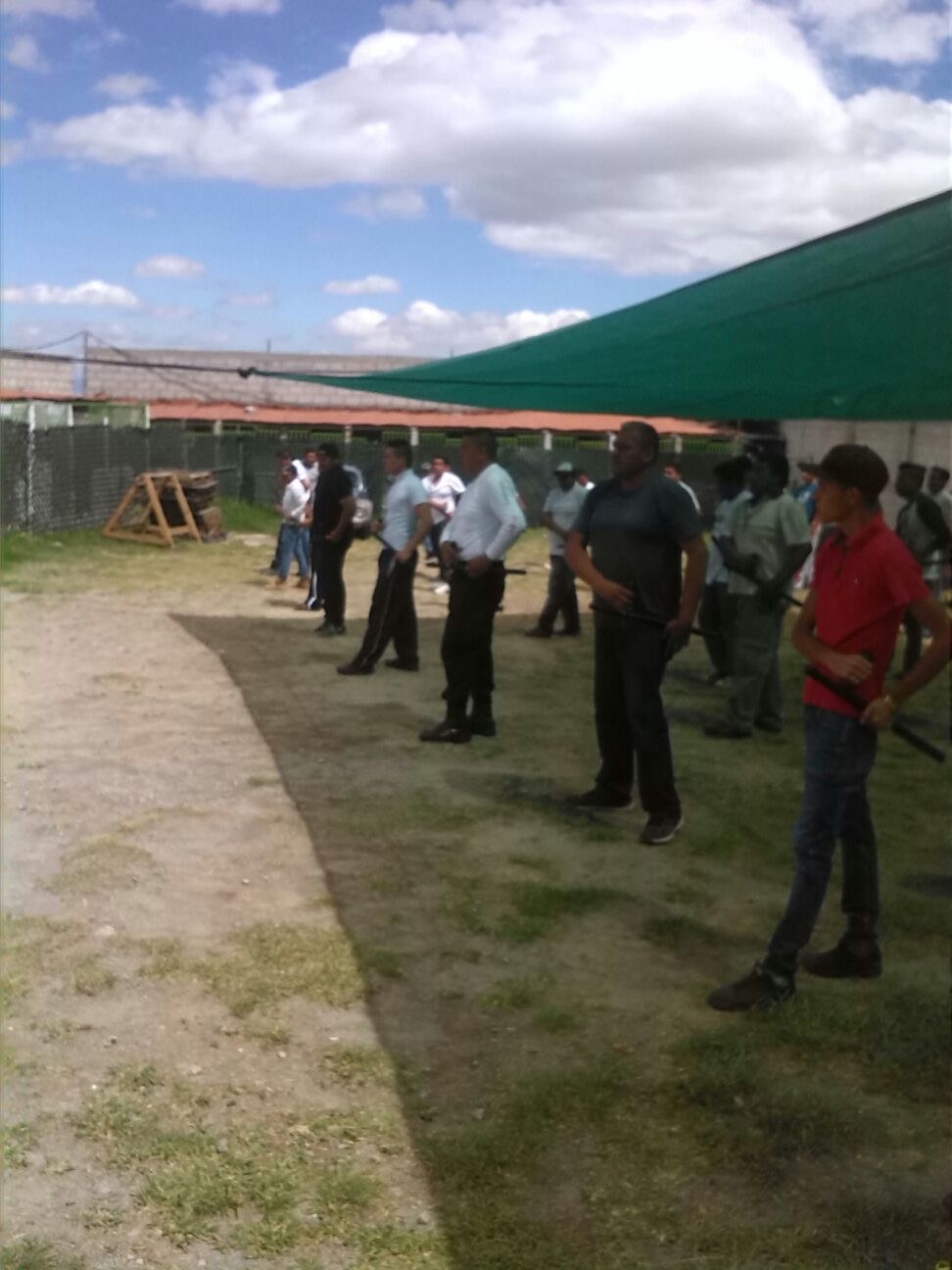 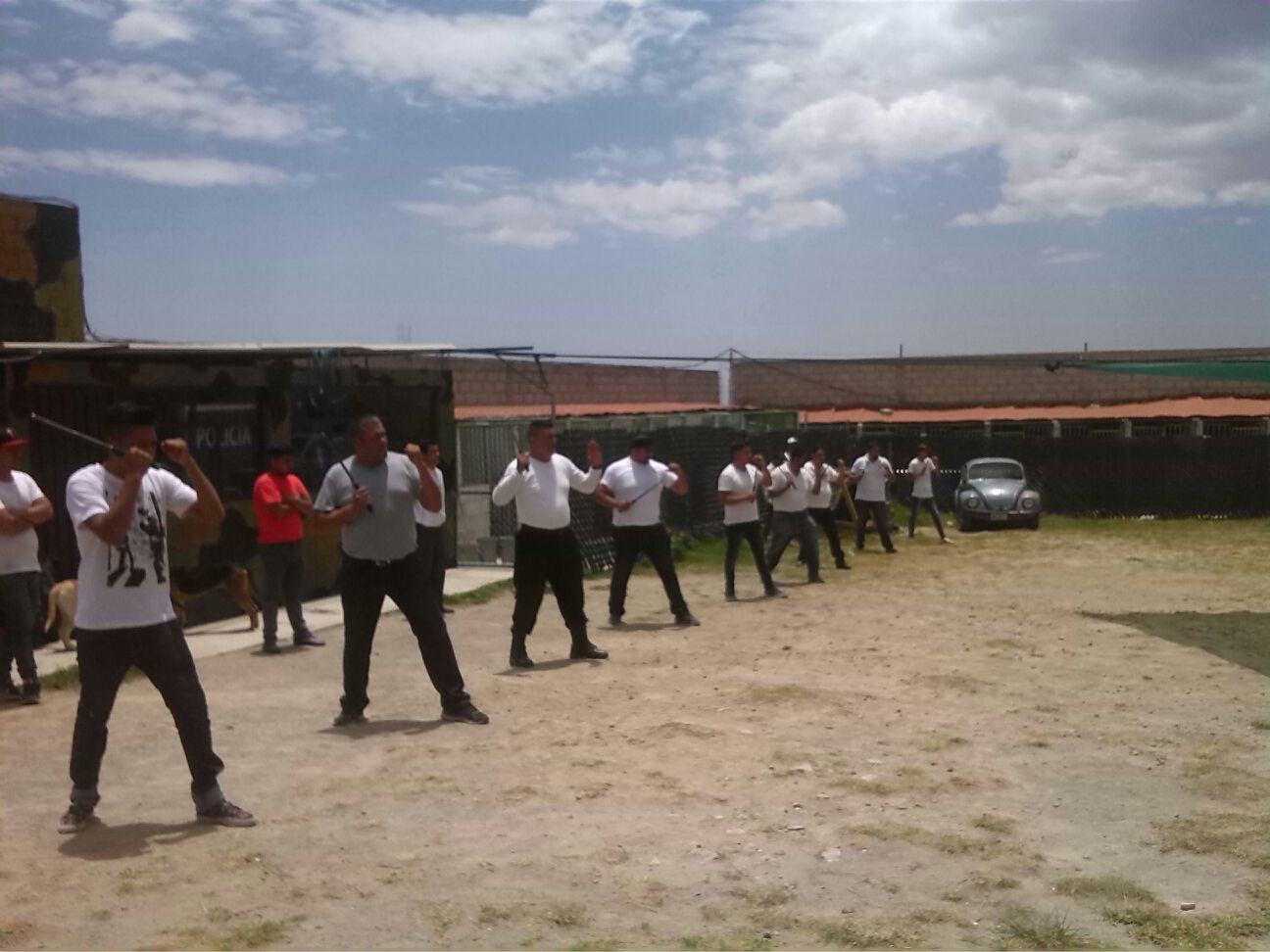 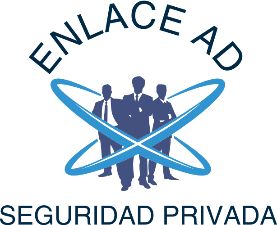 Seguridad tecnológica
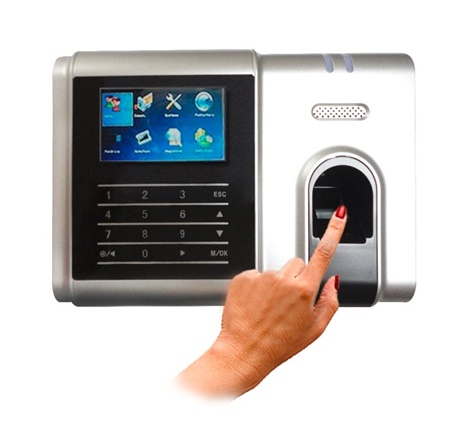 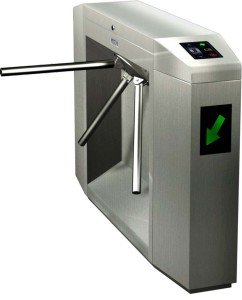 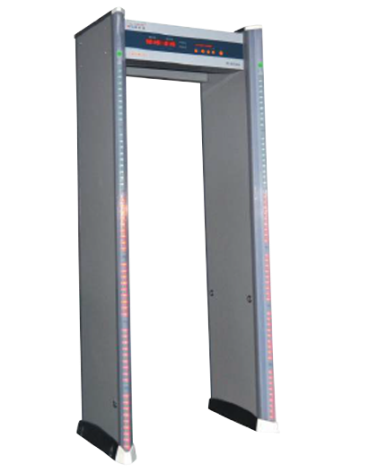 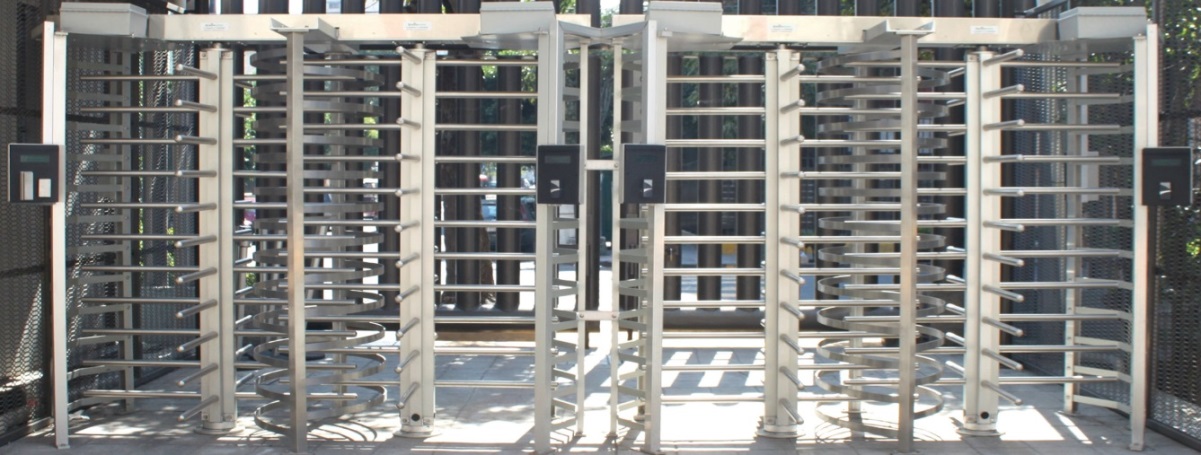 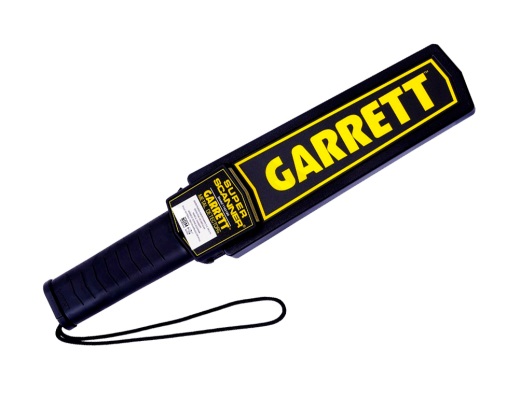 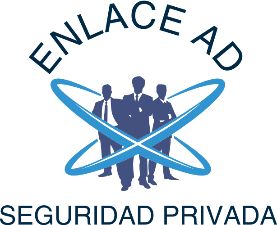 CONTACTANOS
¡…Confianza, Experiencia y Voluntad de Servir, Siempre Dispuestos…!
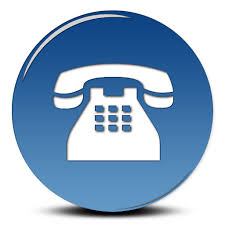 XXXXXX SXXXXXX
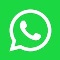 XXXXXXXXX XXXXXXX
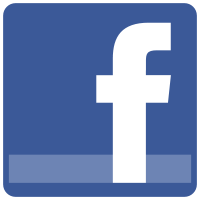 ENLACE AD
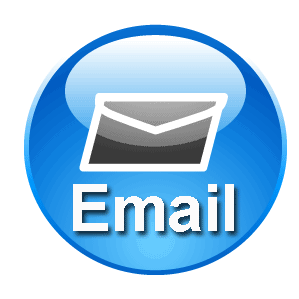 alanizpha@enlacead.COM
Sucursal: Manuel Ávila Camacho 409 interior 401, colonia Irrigación, Delegación Miguel Hidalgo, C.P. 11500
Datos para transferencias bancarias
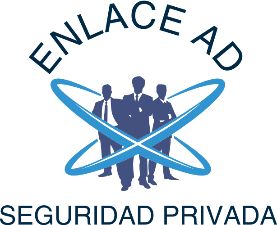 Banco: Bancomer
Razón Social: ENLACE AD, S.A. de C.V.
Clave Bancaria Empresarial: 012180001125537598
Sucursal: 0742 PARQUE TOREO
Numero de Cuenta: 0112553759